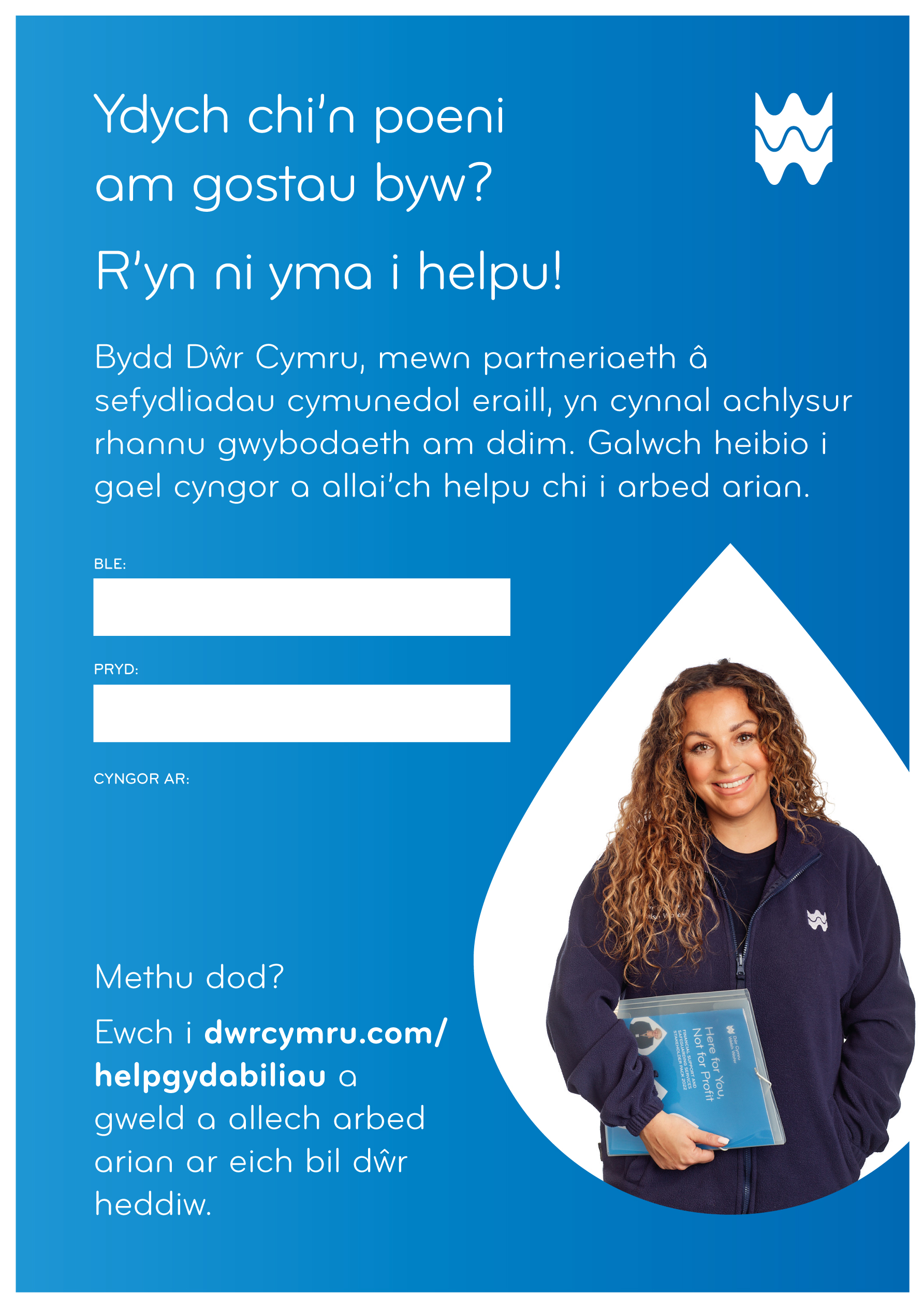 Location to go here
Info to go here
Filiau dŵr • Filiau’r cyfleustodau
 Gyfleoedd Gwaith
• Dai